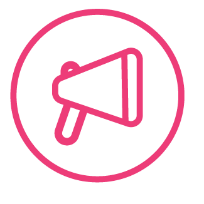 A LEVEL SPEAKING
Your speaking exam is worth 30% of your overall A Level grade.
For this, you will need to respond to a speaking card and create a presentation on a topic relating to the Francophone world. You will then be asked questions on this.
In order to be successful for the speaking exam, you will need to refine your research skills, grammar skills, topical knowledge and conversation skills – which we will develop together through out the course.
On the next slides you will find three conversation questions which should be familiar from GCSE in order to get back into speaking French.
You can then start researching an area of Francophone culture in English that interests you, for example: French food, francophone music or film, sport in the francophone world, francophone festivals – this will give you a head start on gaining more cultural knowledge necessary for the course.
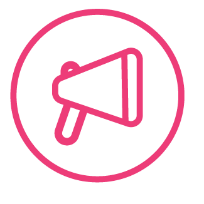 Speaking skills: in preparation for your first speaking assessment
Qu’est-ce que tu as fait pendant les grandes vacances?  (What did you do during the six weeks?)
Development
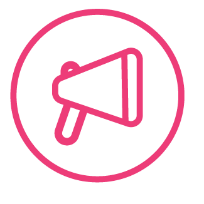 Speaking skills: in preparation for your first speaking assessment
Qu’est-ce que tu vas étudier l’année prochaine? (What are you going to study next year?)
Forming questions
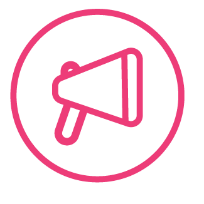 Speaking skills: in preparation for your first speaking assessment
Quels sont tes projets après le bac? (What plans do you have after A-Levels?)
Forming questions